Thực đơn 
   Ngày 15/04/2025
BUỔI SÁNG:
- Bún riêu cua, trứng gà, cà chua, rau kinh giới
- Sữa Fincosd
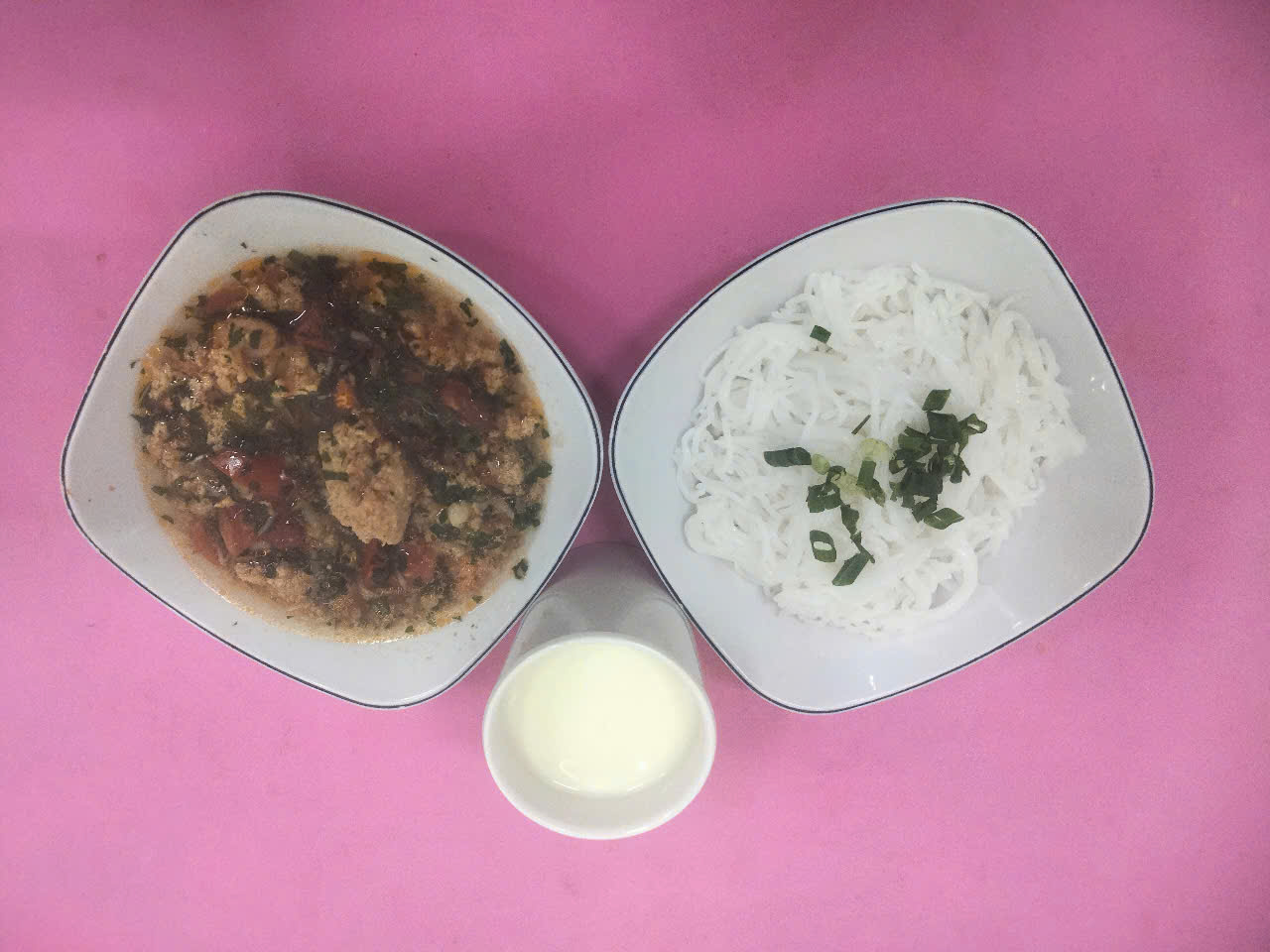 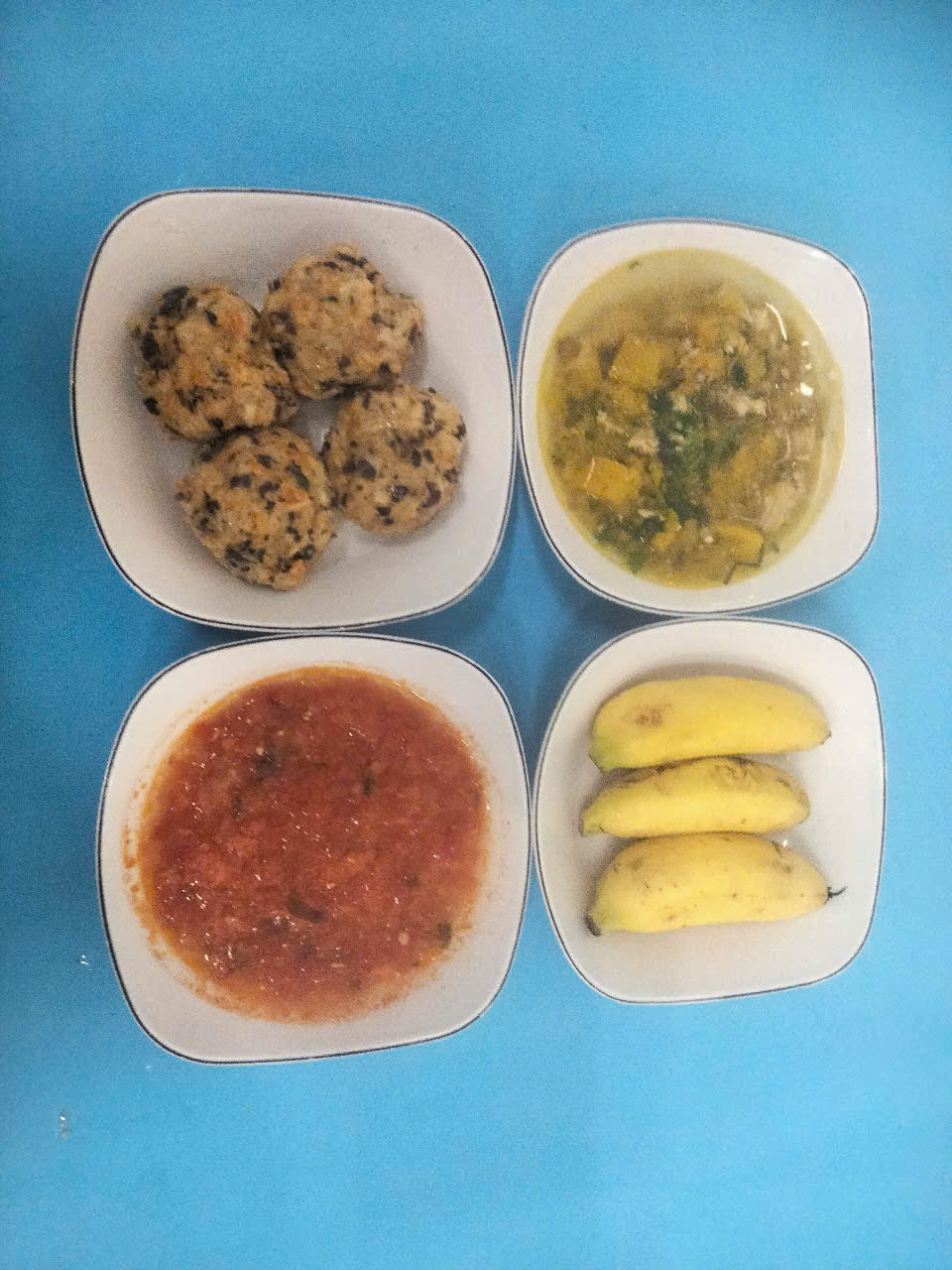 BUỔI TRƯA:
Món mặn: Thịt xíu mại sốt cà chua, hành tây
Món canh: Bí đỏ nấu tôm thịt, đậu phộng
Tráng miệng: Chuối cau
BUỔI XẾ:
Bánh mì mặn
Sữa chua vị nho
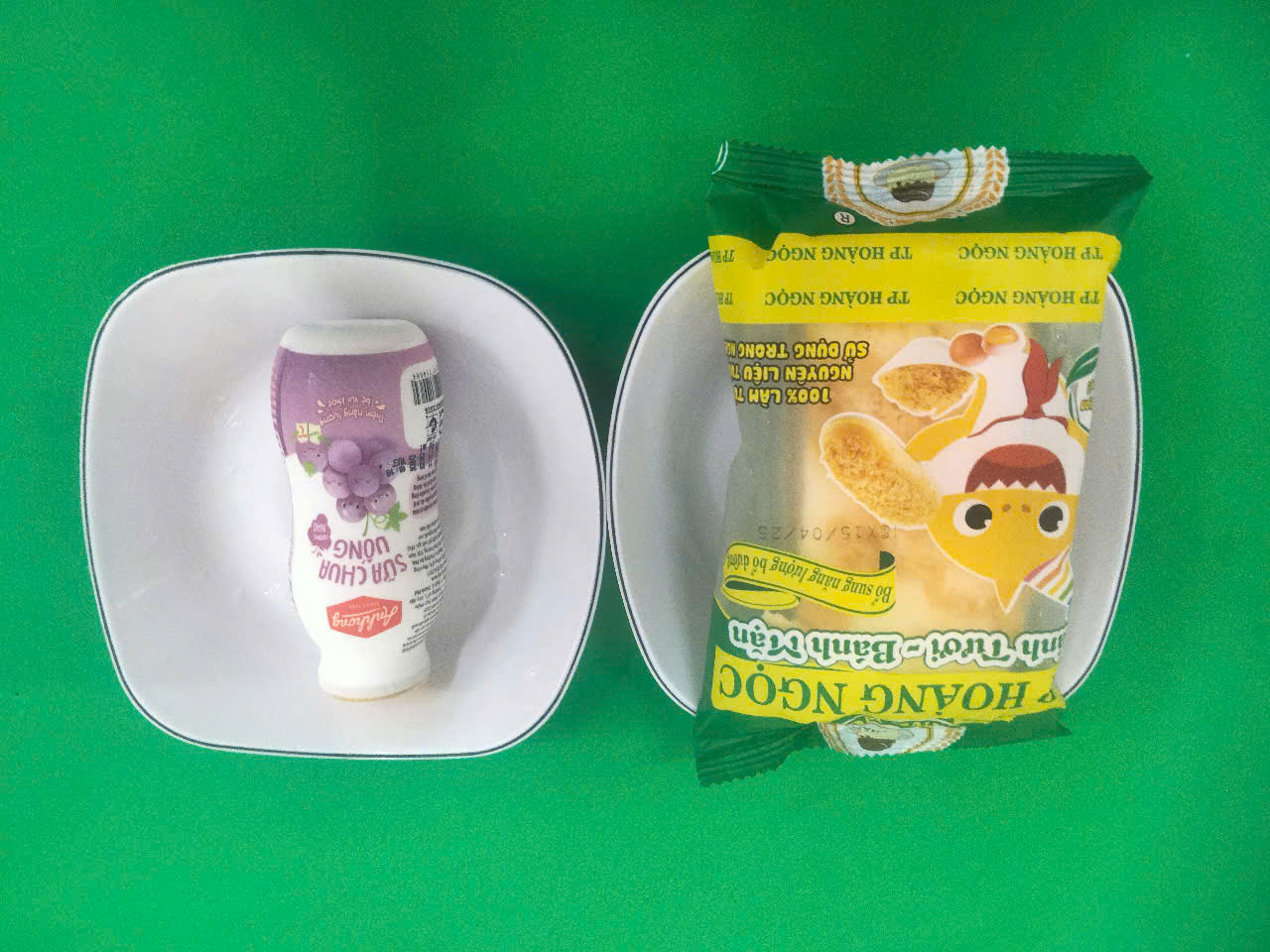